MATH 1311
Section 2.2
Graphs
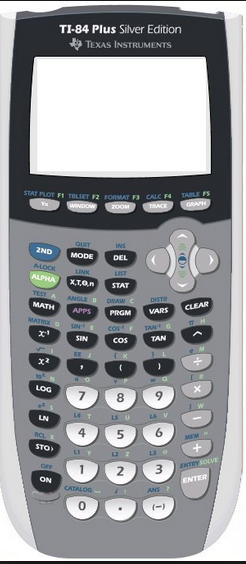 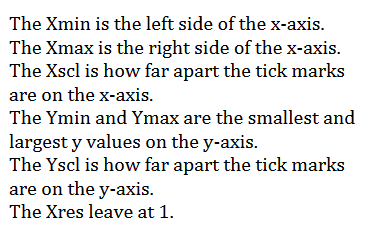 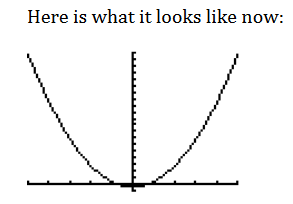 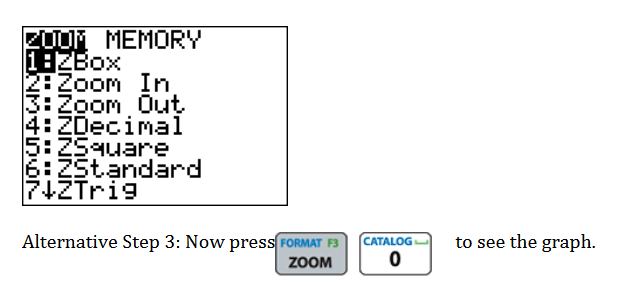 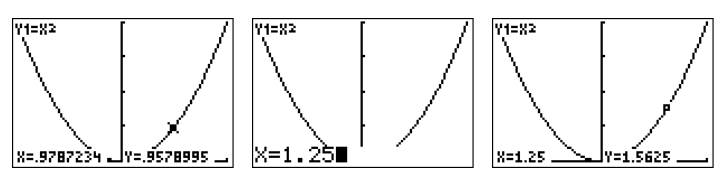 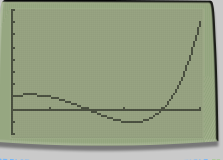 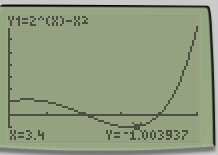 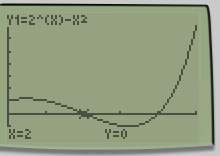 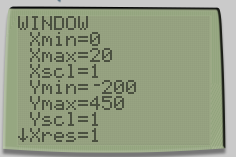 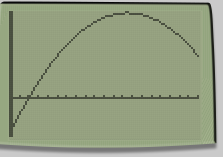 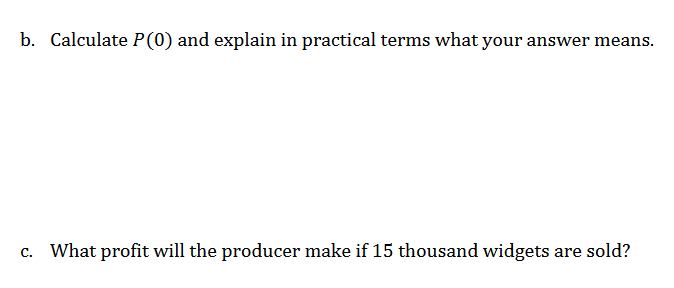 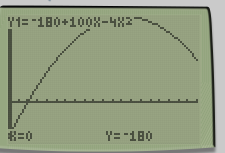 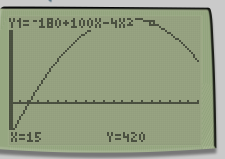 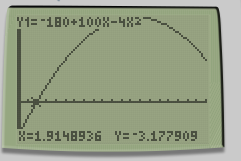 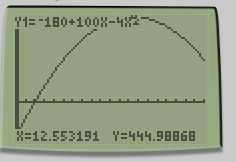 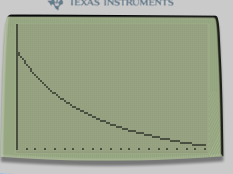 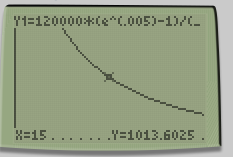 Popper #9:
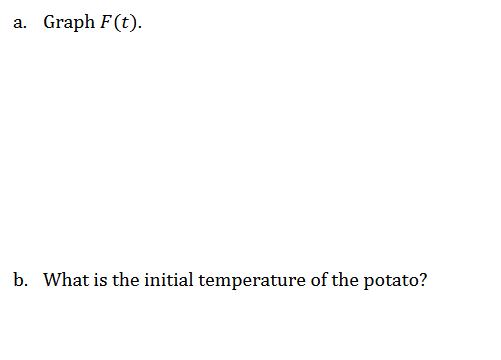 1.
a. 400		b. 75		 c. 325		d. 50
2.
a. First 30 minutes		b. Second 30 minutes
3.
Concave up, Rate of change increasing
Concave up, Rate of change decreasing
Concave down, Rate of change increasing
d.   Concave down, Rate of change decreasing
4.
a. 58 minutes	b. 15 minutes		 c. 46 minutes 		d. 400 minutes
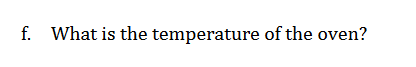 5.
a. 325 degrees		b. 300 degrees		 c. 350 degrees	d. 400 degrees